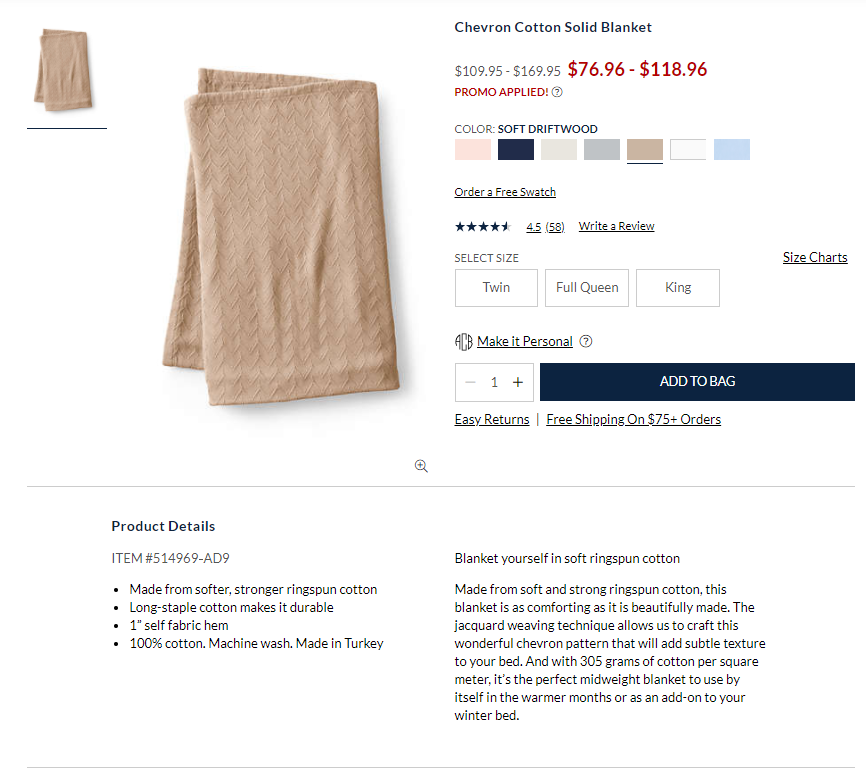 Small Swatches (needed for EACH colorway) 
Specs: 70 px x 20 px 

Large Swatches (needed for EACH colorway) 
Specs: 70 px x 20 px
Image Gallery
Image
Aspect Ratio: 2x3 (Rectangle top to bottom) 
Pixel Depth: At least 2000x3000 pixels
Copy Sub Heading, Optional.
Copy: Feature Bullets
Copy: Paragraph Overview of Product
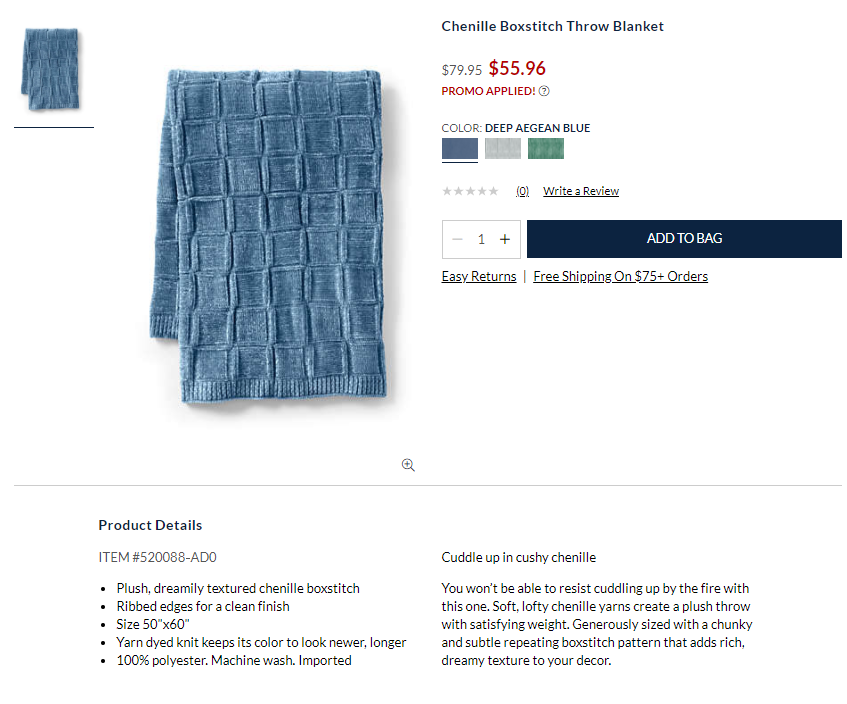 Image Gallery
Small Swatches (needed for EACH colorway) 
Specs: 70 px x 20 px 

Large Swatches (needed for EACH colorway) 
Specs: 70 px x 20 px
Image
Aspect Ratio: 2x3 (Rectangle top to bottom) 
Pixel Depth: At least 2000x3000 pixels
Copy Sub Heading, Optional.
Copy: Feature Bullets
Copy: Paragraph Overview of Product
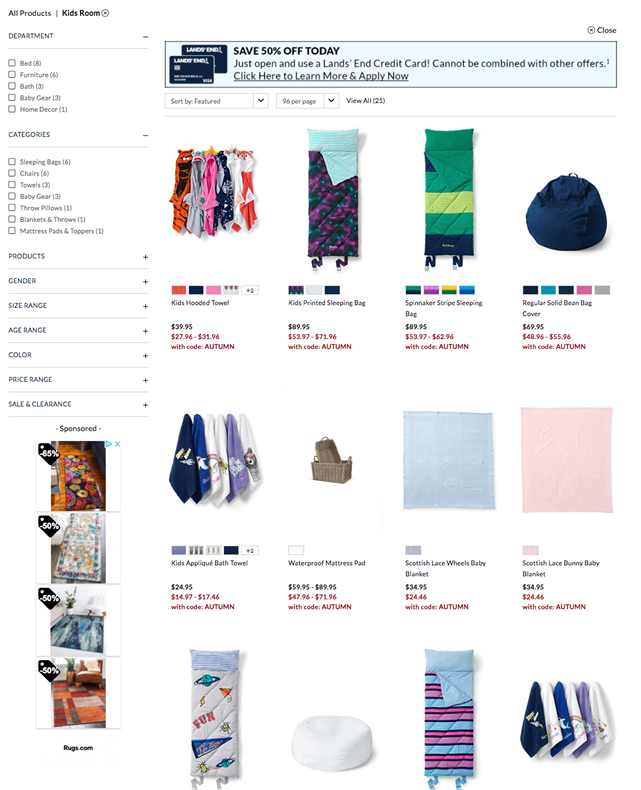 Example of too much white space